自立活動
～インタビューをしよう～
アイスブレイク
サイコロトーク
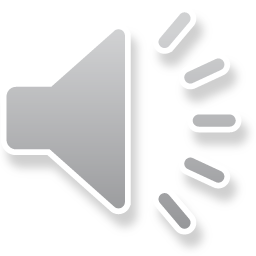 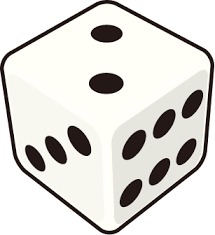 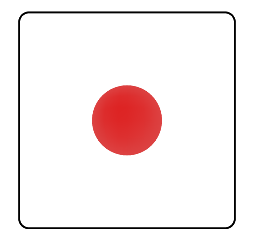 朝、起きたら最初に何をする？
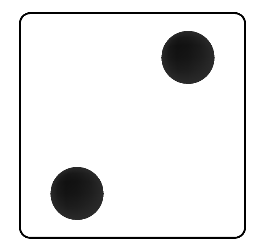 特殊能力が手に入るならどんな能力がいい？
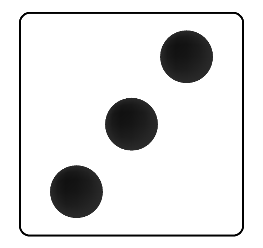 初めてのお給料で何を一番に買う？
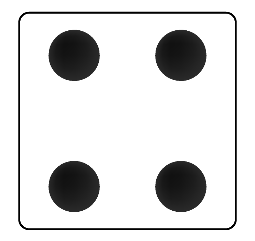 今一番行きたい都道府県は？
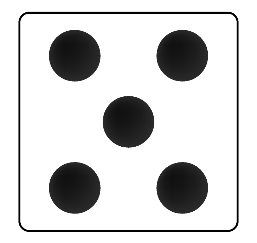 好きなアイスは何ですか？
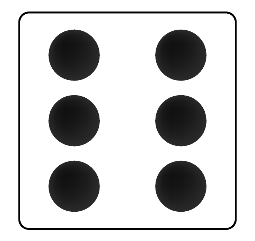 もし地球上で一人きりになったら何をする？
本時の目標
〇注意点やコツを意識して友達に　
　インタビューをすることができる。
〇分かったことをみんなに
　　　　　　報告することができる。
個人の目標
個人の目標はそれぞれに配付しますので、自分で確認をしてください。
インタビューの流れを確認しよう。
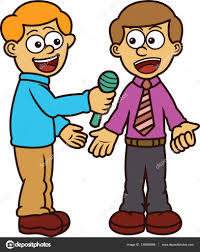 ① 挨拶
「こんにちは」「よろしくお願いします」
② 自己紹介
「A特別支援学校の〇〇です」
③ 内容説明
「本日は〇○君（さん）の事についてお聞きします」
④ インタビュー
「質問は３つあります」
⑤ 感想
「話を聞いて、〇〇だと思いました」
⑥ お礼
「お忙しい中、ありがとうございました」
⑦ 挨拶
「失礼します」
〇注意点
・知っている情報をまとめておく。
・相手の答えやすい質問を考える。
・流れや内容を確認しておく。
・正しい言葉遣いで質問をする。
・感謝の気持ちを持つ。
〇コツ
・相手に興味があることを示す。
（うなずく、相づちなど）
・しりとりの法則。
・問いかけ。（どうして、どんな風に）
・大事なこと＝キーワードだけを書く。
・オープン・クエスチョンと
クローズド・クエスチョンを使う。
２人組を作ってインタビュー
　　　　　　　　をしよう！
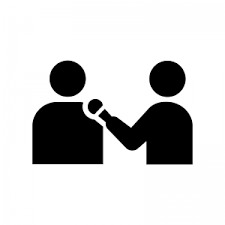 分かったことを報告しよう！
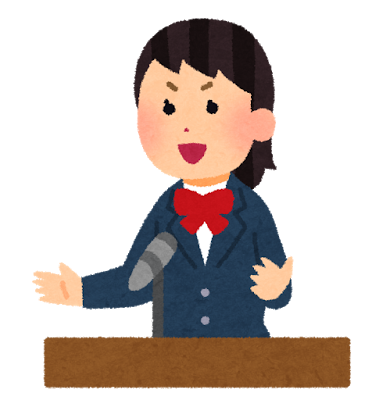 話すとき・聞くときのルール
聞くとき
話すとき
・話すことをまとめ
　て準備しておく。
・発表者に注目。
・うなずき、あいずち
　（へー、そうなんだ、すごい　
　　　　　　　　おもしろい）
・聞こえる声で話す。
・時々、聞いている
　人を見る。
・発表の後は拍手。